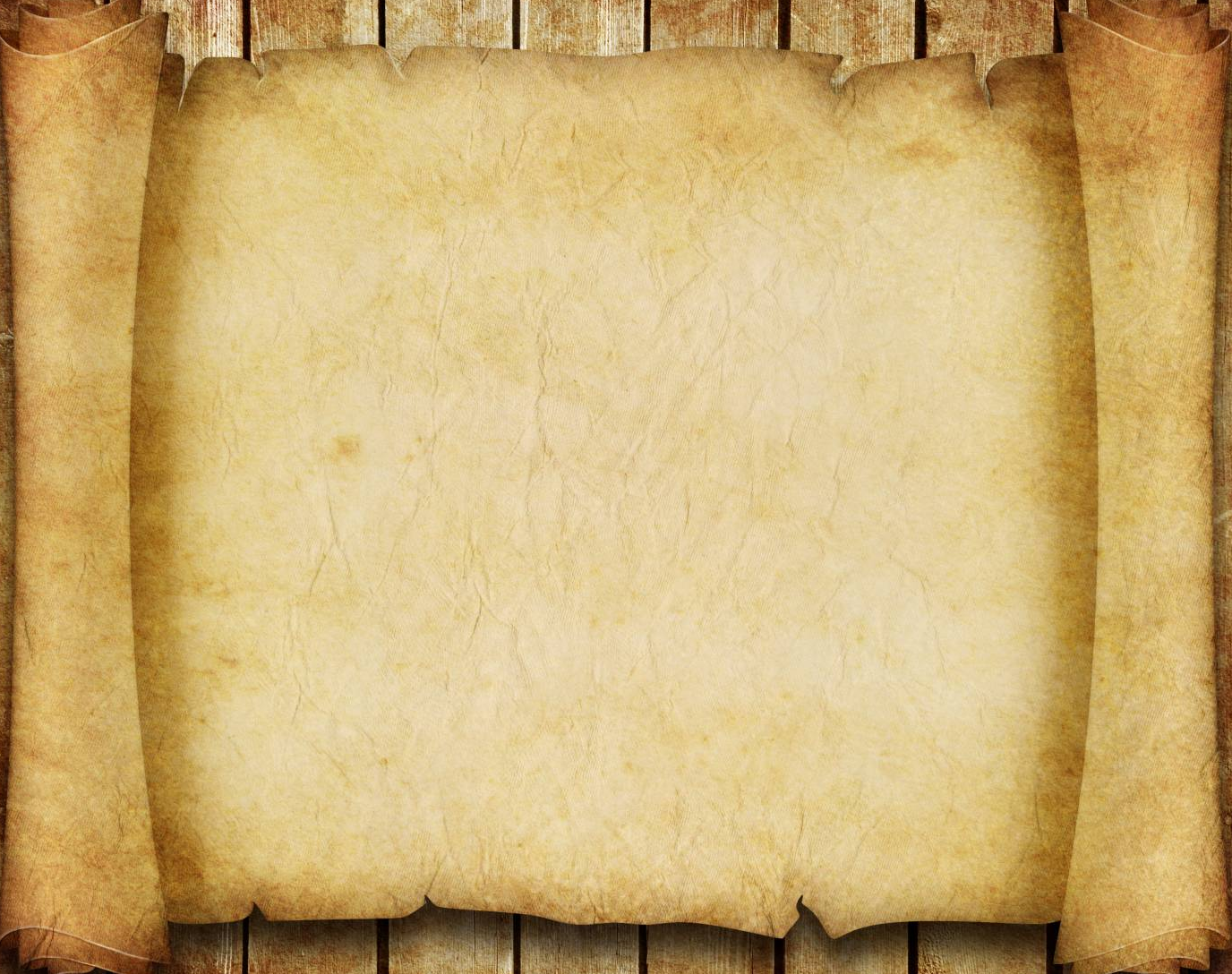 СТАНОВЛЕНИЕ 
ДРЕВНЕРУССКОГО 
ГОСУДАРСТВА

				Урок истории. 6 класс

Автор: Диянов Константин Сергеевич
Учитель истории и обществознания
к.и.н.
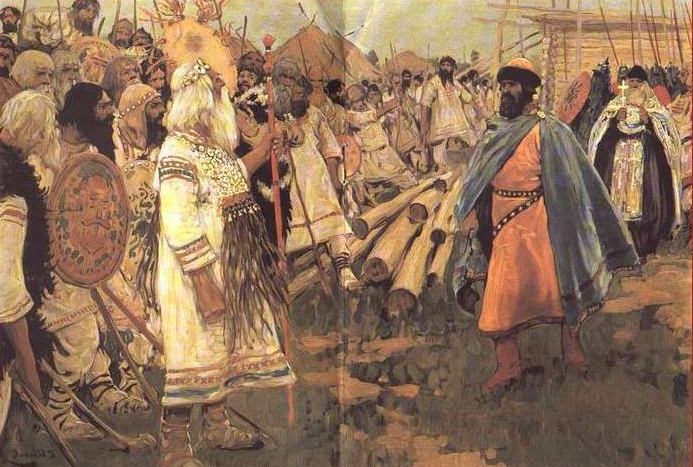 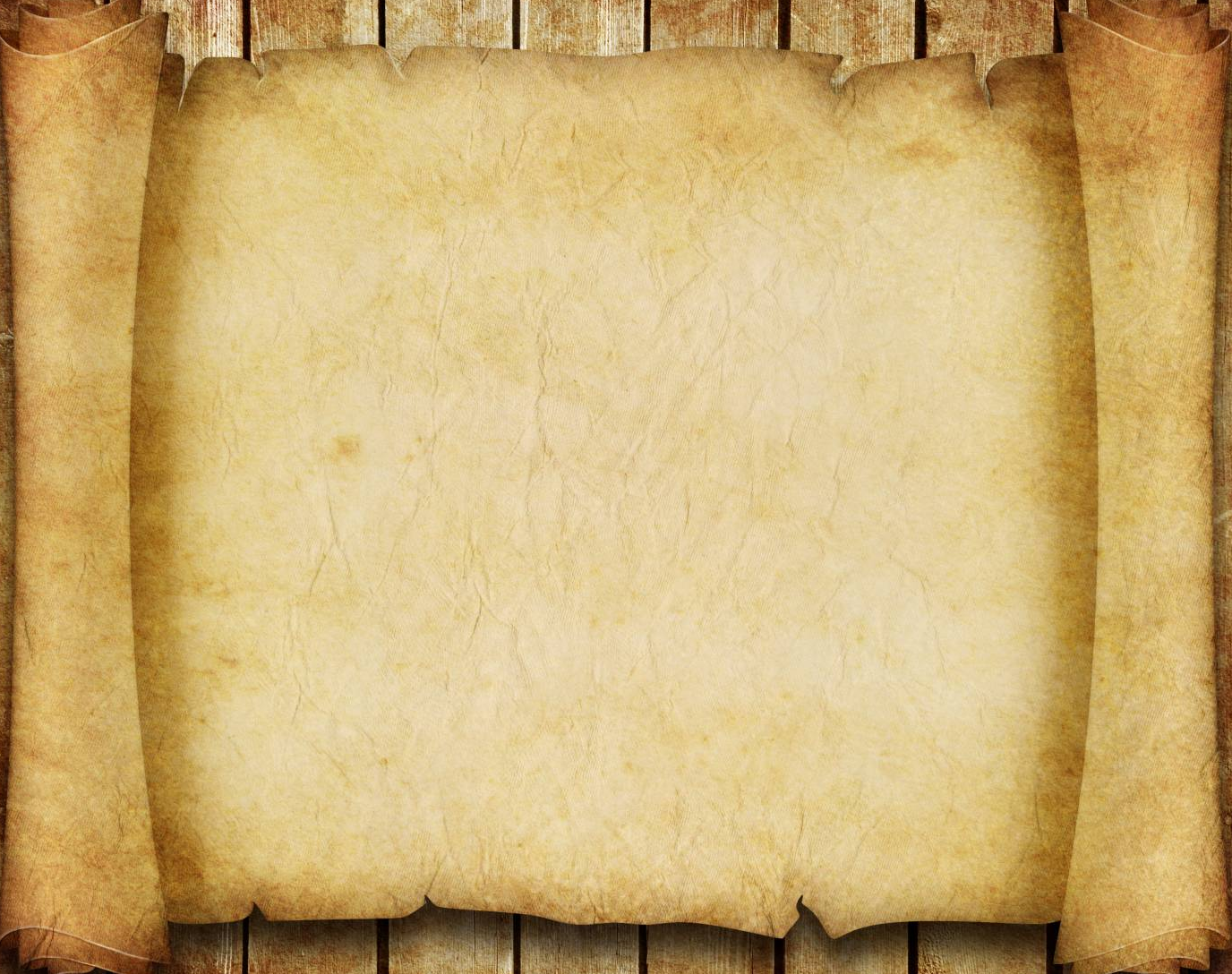 В 862 г. на территории проживания восточных славян возникло государство Древняя Русь
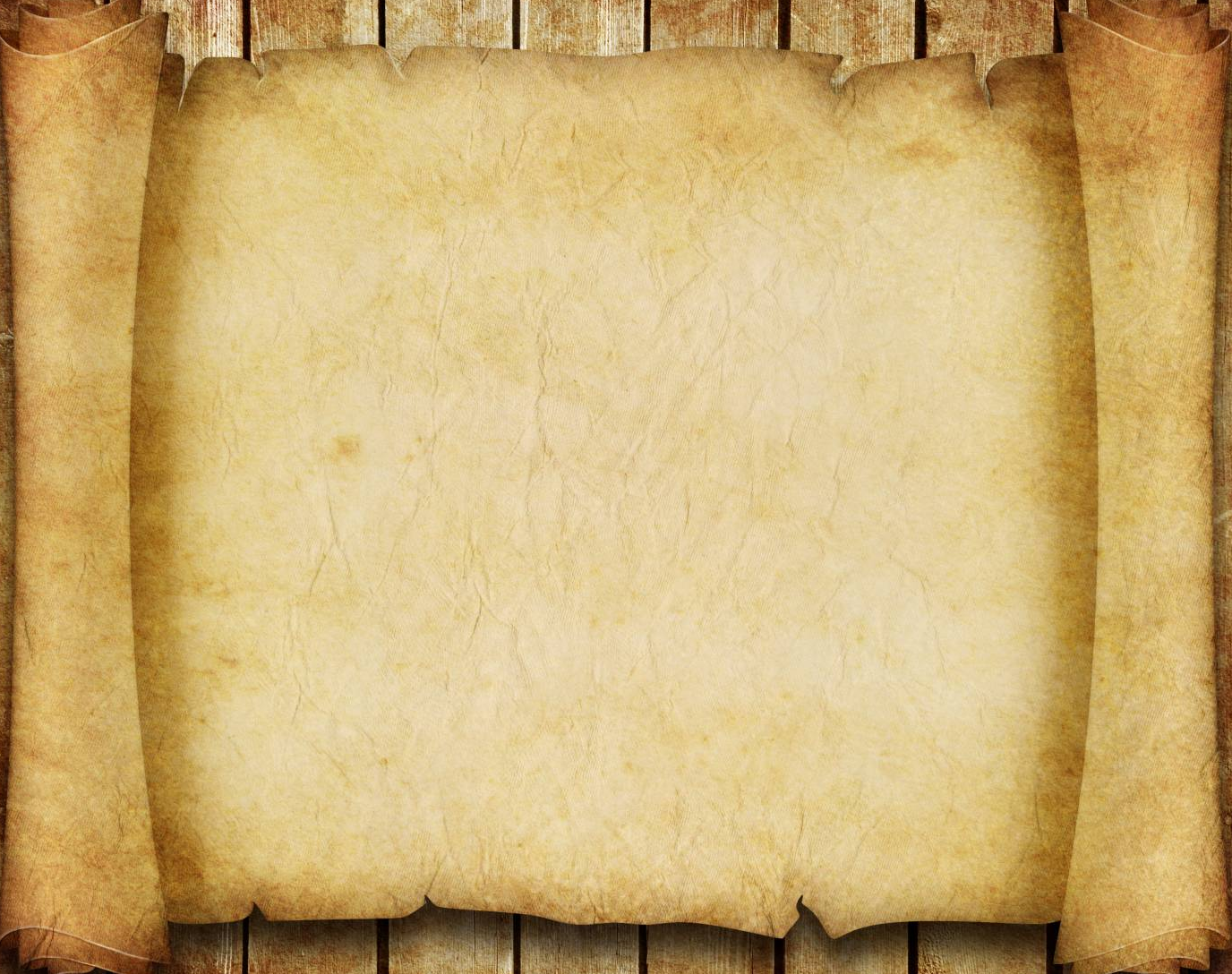 Несмотря на то, что прошло более 1150 лет назад, 
ход и причины образования Древнерусского государства до сих пор вызывает много вопросов
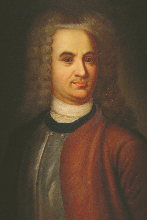 Споры в исторической науке
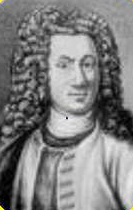 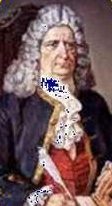 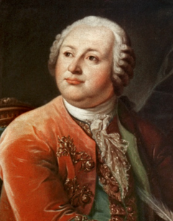 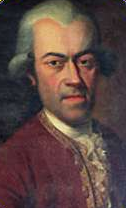 «Антинорманисты»
«Норманисты»
?
Образование государства на Руси – результат самостоятельного развития или внешнего вмешательства?
Как происходило становление Древнерусского государства? Что могло этому способствовать, а что помешать?
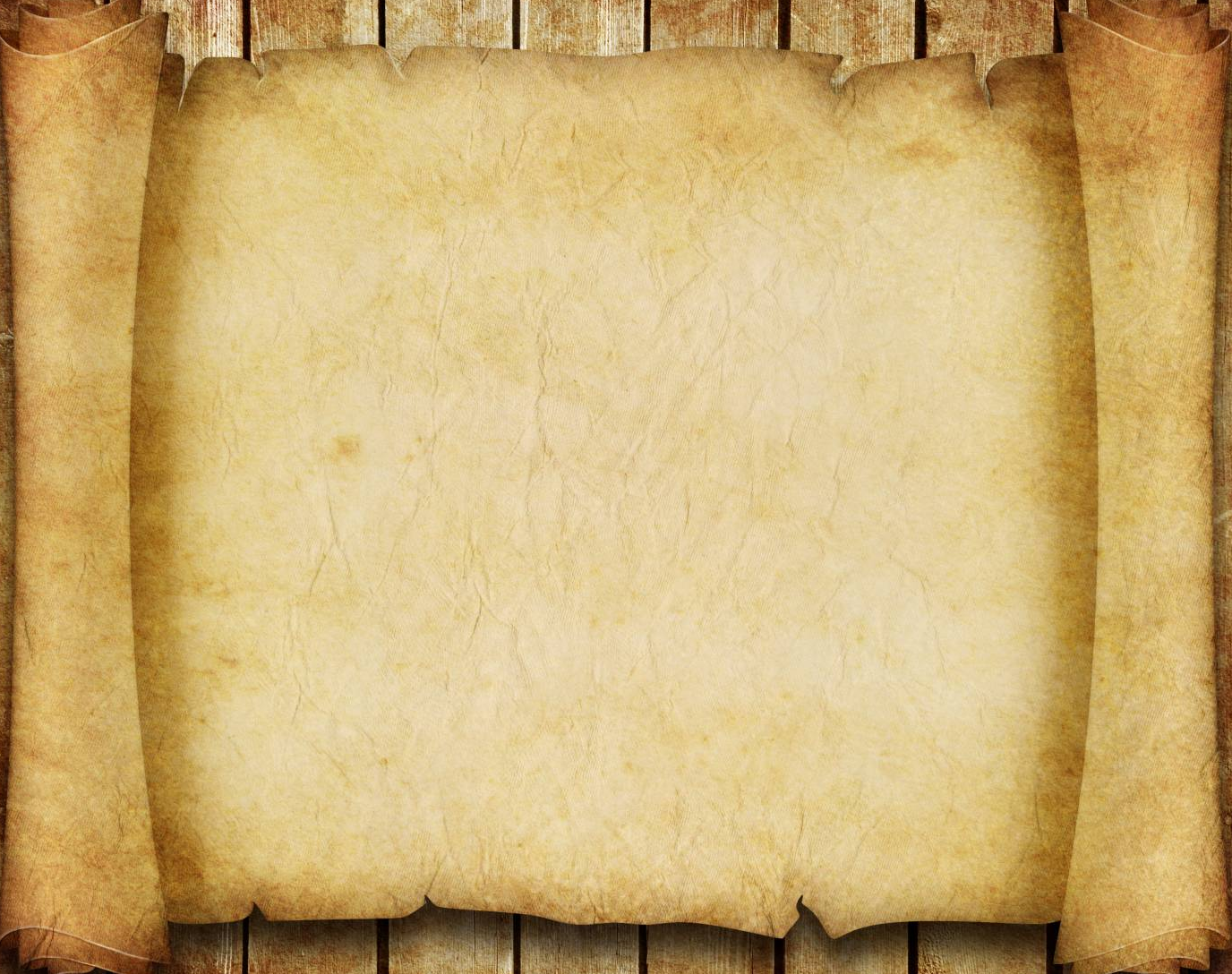 От чего может зависеть процесс образования государства?
Природно-географический фактор
Деятельность исторических личностей
Внутренние процессы: изменение общественного устройства
Внешнее влияние: отношения с соседями
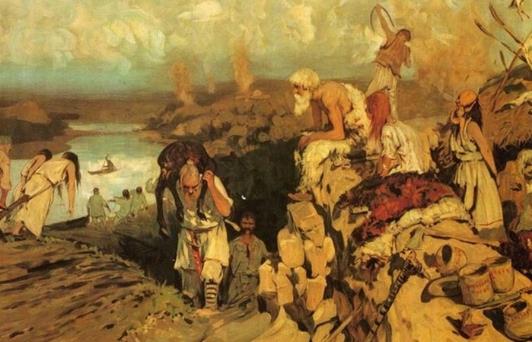 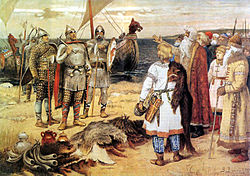 Процесс складывания государственности сочетает в себе несколько факторов!
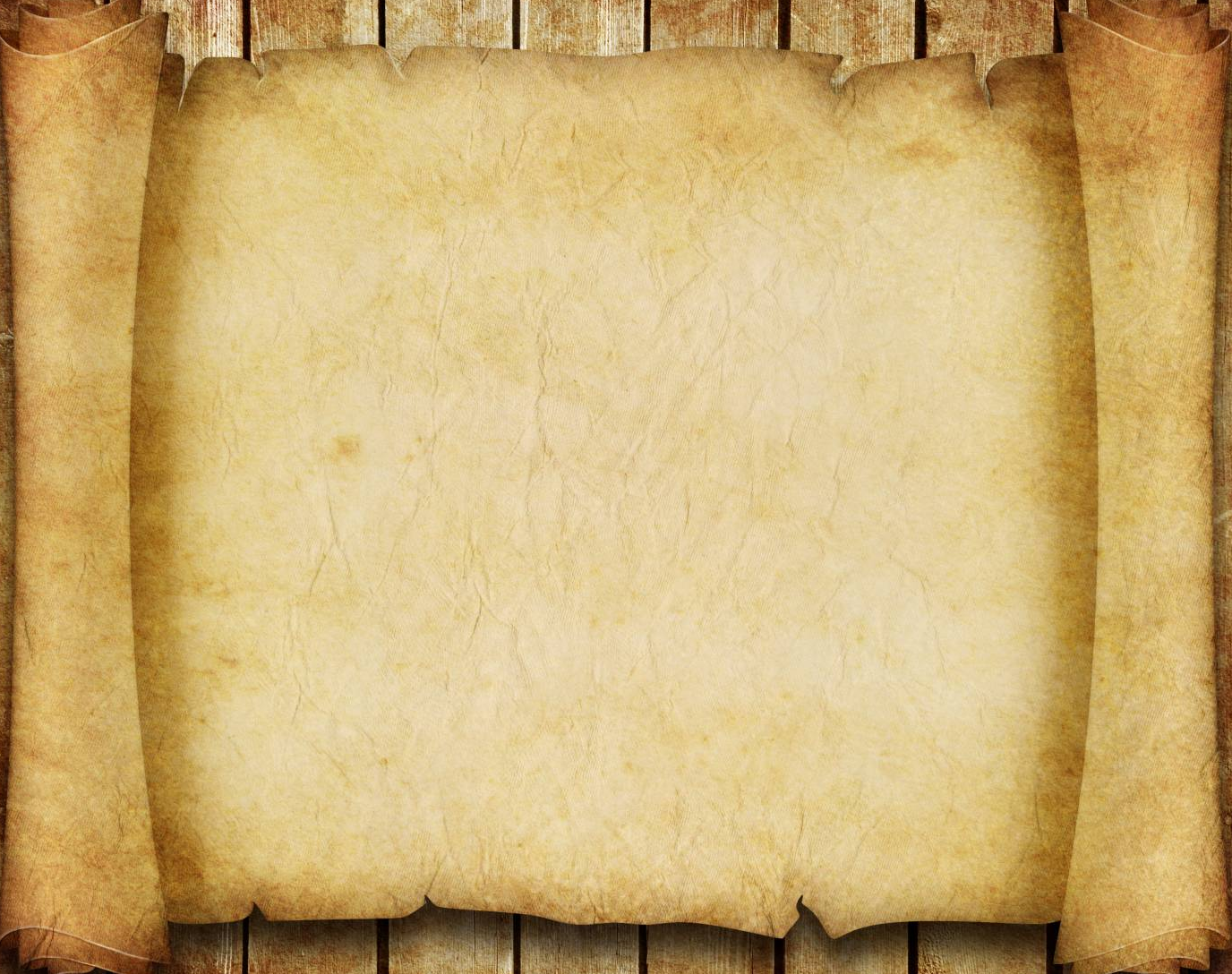 Цель урока: выяснить, какие факторы способствовали становлению Древнерусского государства?
1. Определить особенности географического положения славянских племен
2. Выяснить, какими были отношения славянских племен с соседними народами и государствами
Задачи урока:
3. Определить итоги деятельности первых русских князей
4. Выяснить какие факторы были главными, а какие – второстепенными
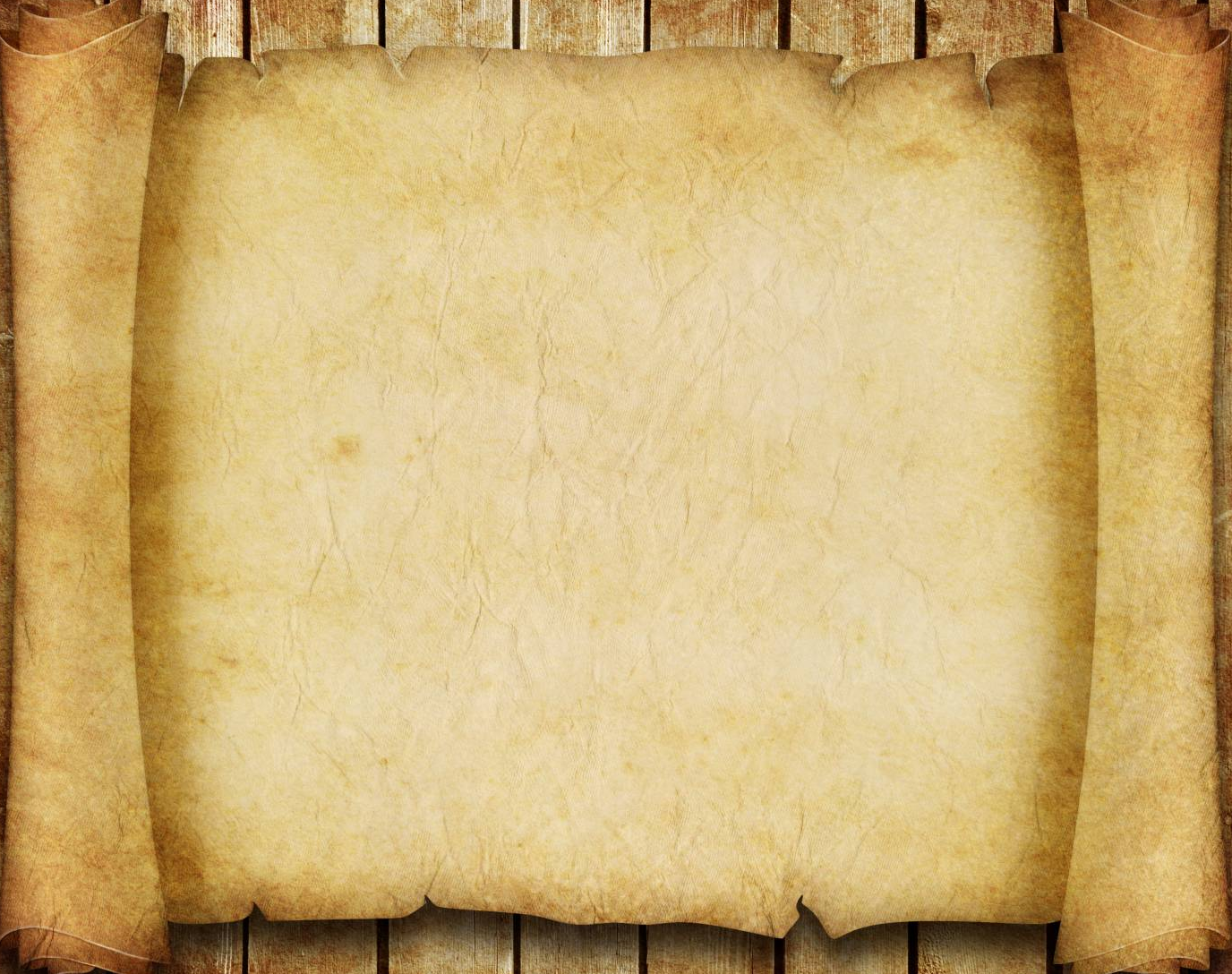 Работаем с ресурсами парка «РОССИЯ – МОЯ ИСТОРИЯ»
Алгоритм работы:
1. Изучите экспозицию в целом – сориентируйтесь в пространстве павильона
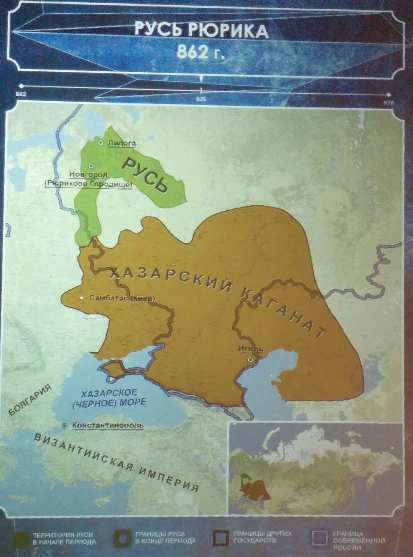 2. Определите те стенды, в которых содержится или может содержаться нужная информация
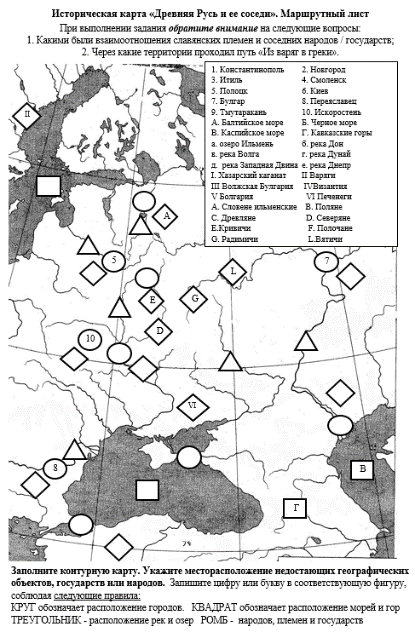 3. Организуйте свою работу – используйте не только свободные стенды, сотрудничайте: информация может быть полезна для разных заданий
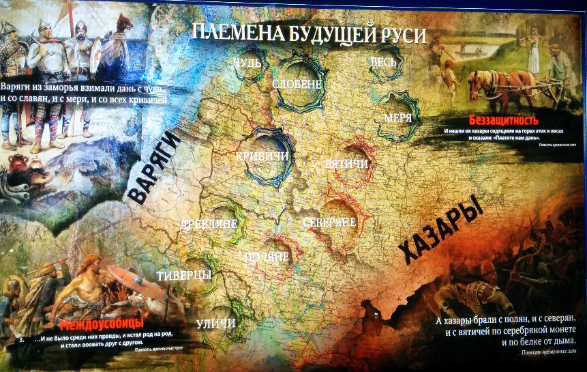 4. Не ограничивайтесь только условиями задания – изучите контекст описываемого события / объекта
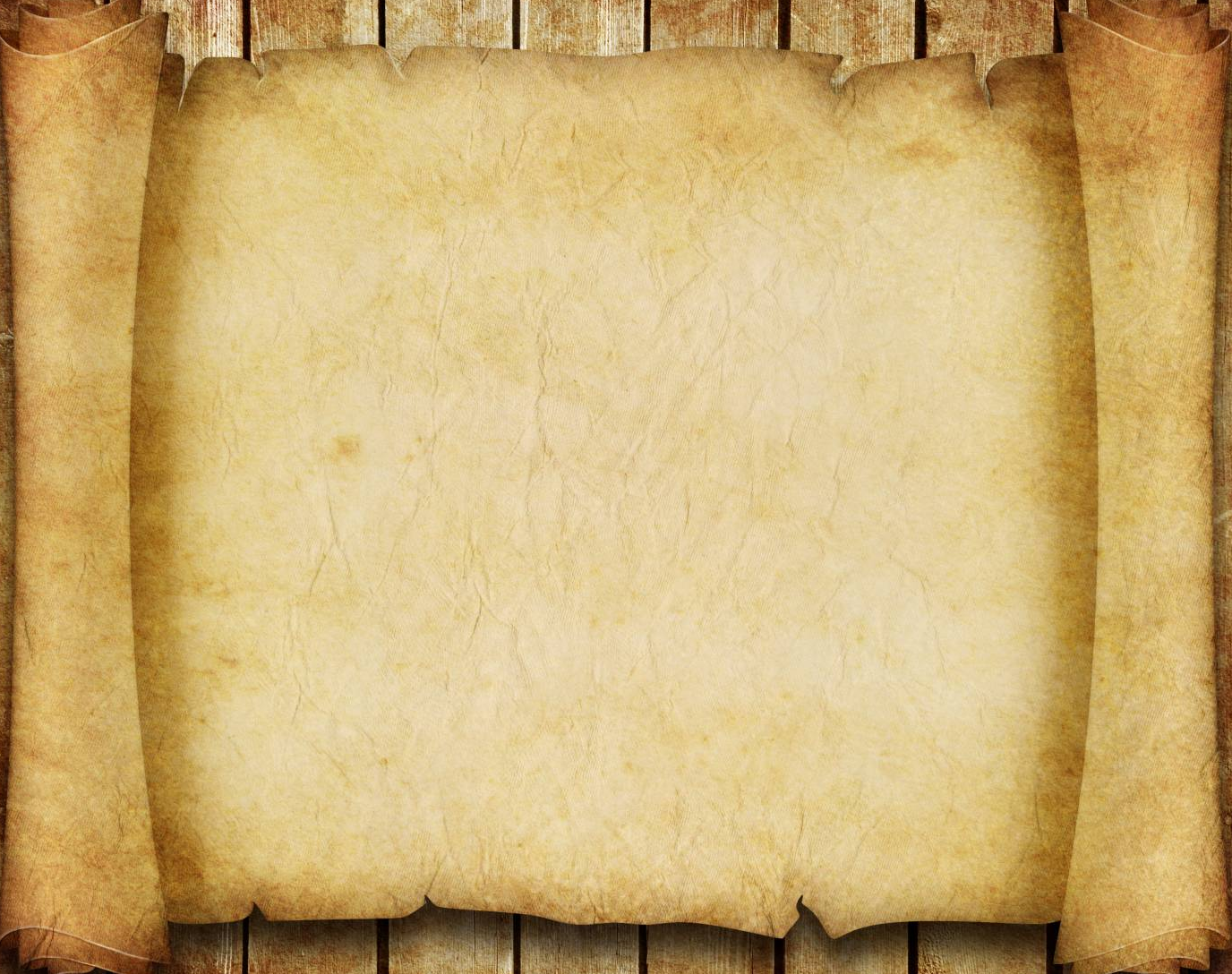 Работаем с полученной информацией
Алгоритм работы:
Работаем в парах: 
«Историческая карта» + «История первых русских князей»
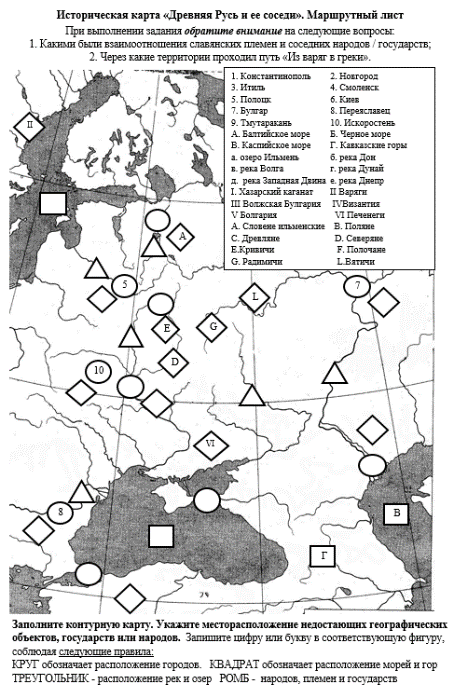 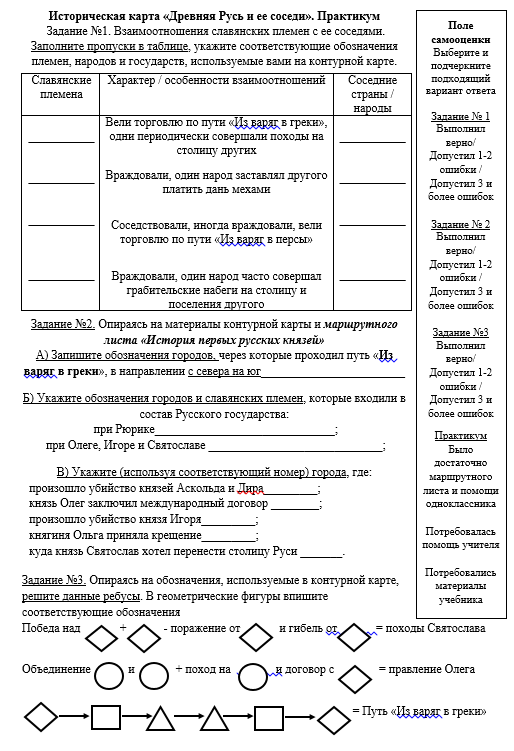 2. Пользуясь материалами карты и маршрутного листа, выполните задания «Практикума»
3. Обратитесь за помощью к товарищу по паре – в «Практикуме» есть задания, которые вы сможете выполнить только вместе
4. В случае затруднений вы можете воспользоваться материалами учебника
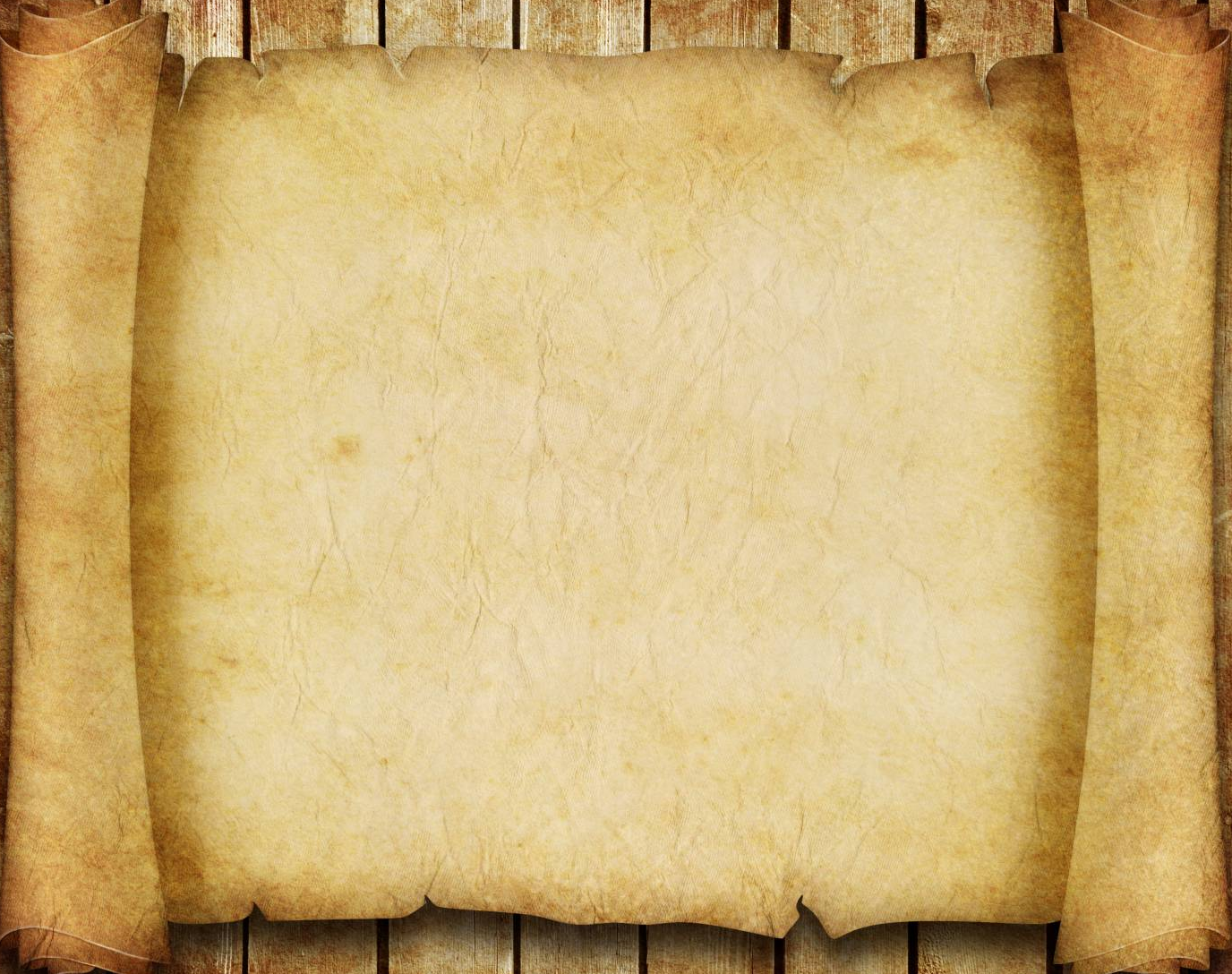 Алгоритм :
Оценим эффективность нашей работы
Обратитесь к полю самооценки на странице вашего «Практикума», чтобы оценить успешность своей работы
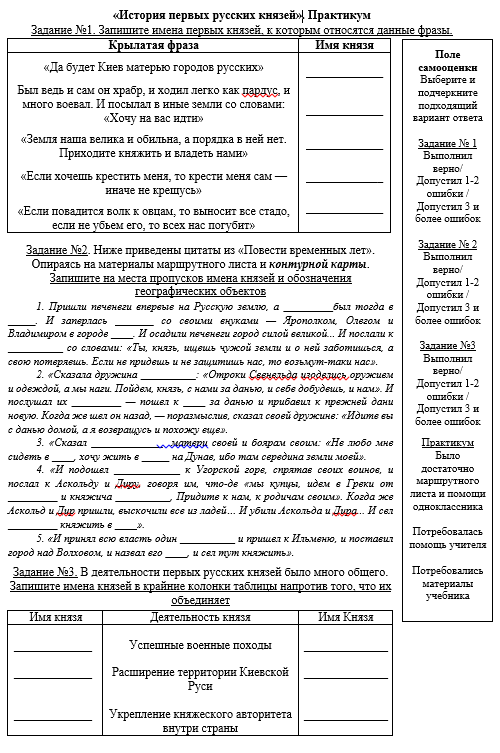 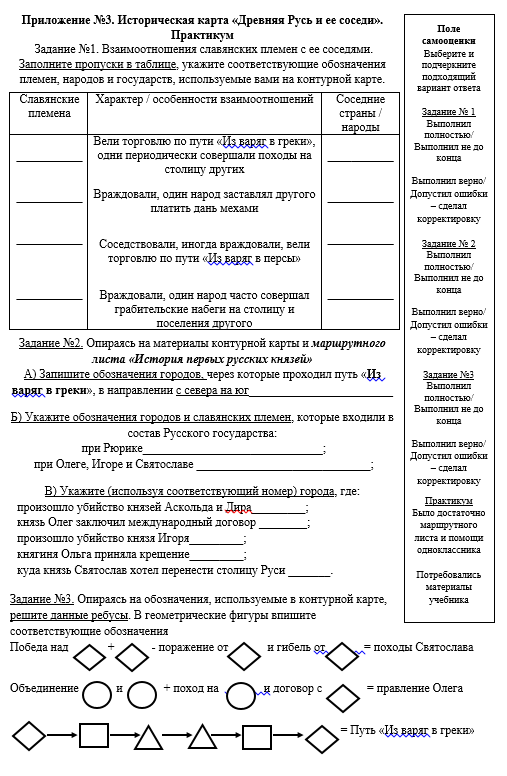 2. Для каждого задания подчеркните одно из двух суждений: «Выполнил полностью/ Выполнил не до конца»
3. Для Практикума в целом подчеркните суждение, указывающее каким образом вы выполняли задания
3.
4. Внимание! Суждения «Выполнил верно»/ «Допустил ошибки – сделал корректировку» подчеркнете только в ходе выполнения домашнего задания!
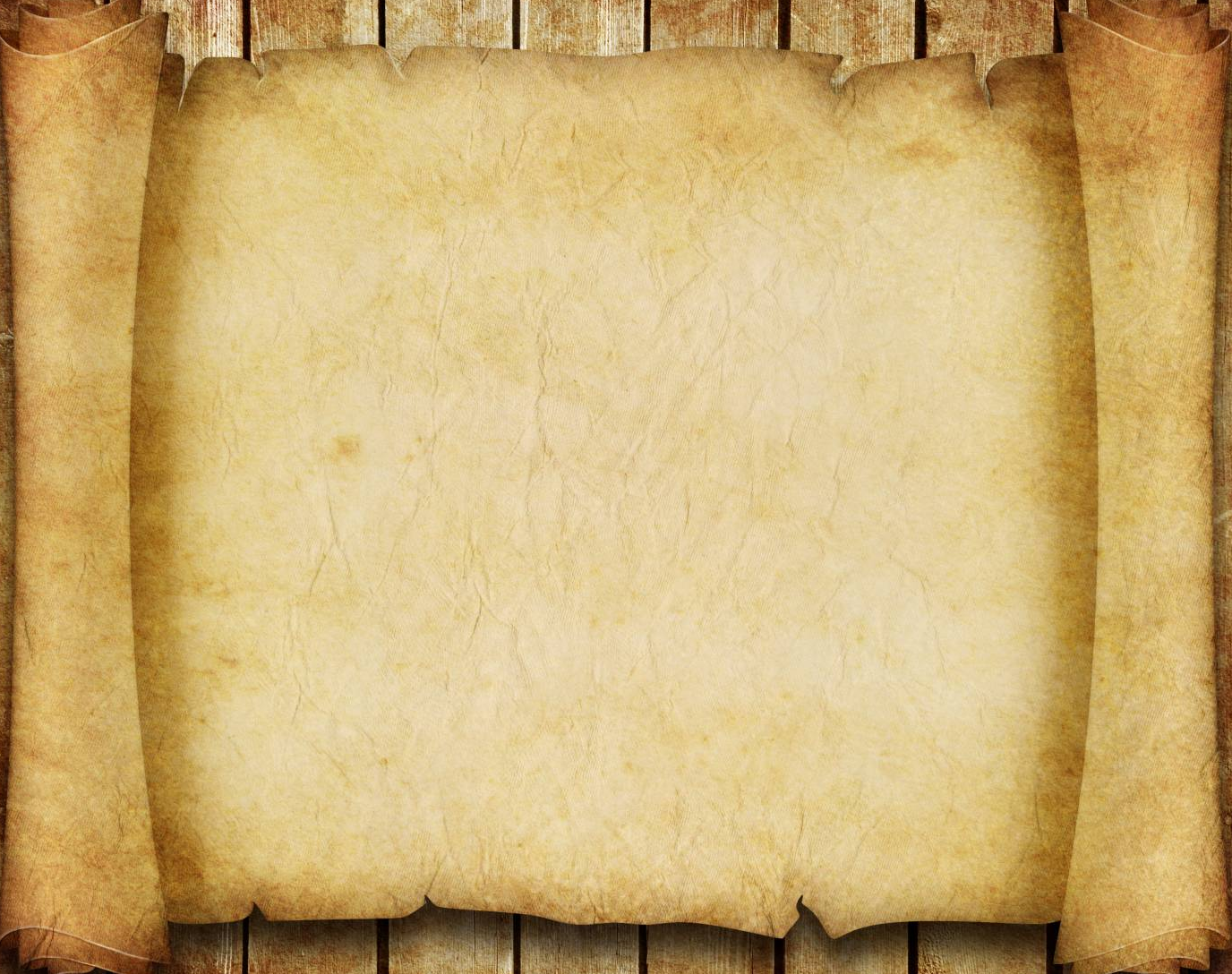 Вернемся к цели урока: какие факторы способствовали становлению Древнерусского государства?
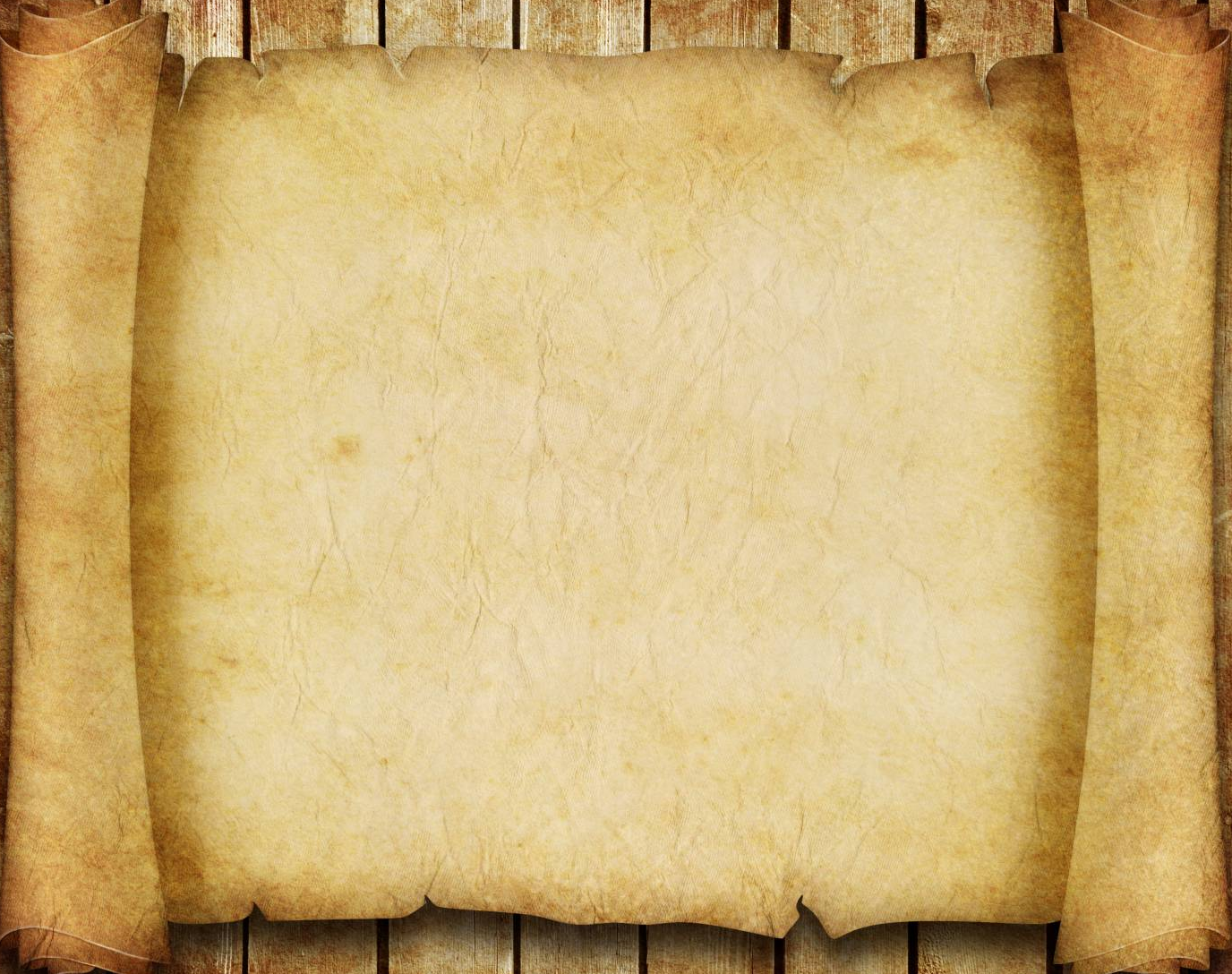 Подведем итоги: какие факторы способствовали становлению Древнерусского государства?